有限空间作业安全知识
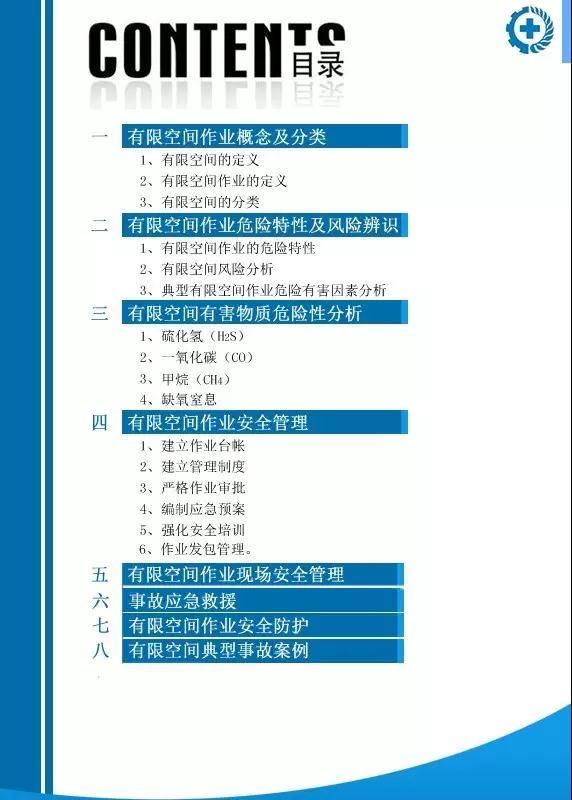 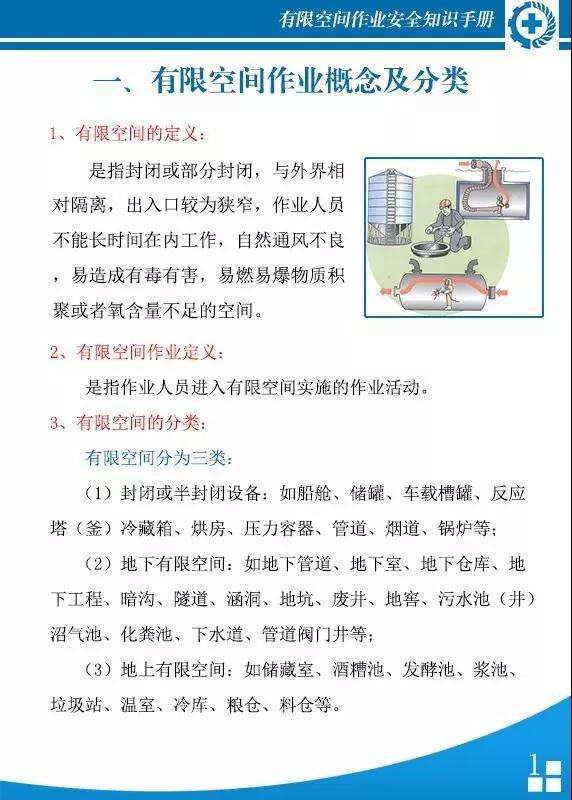 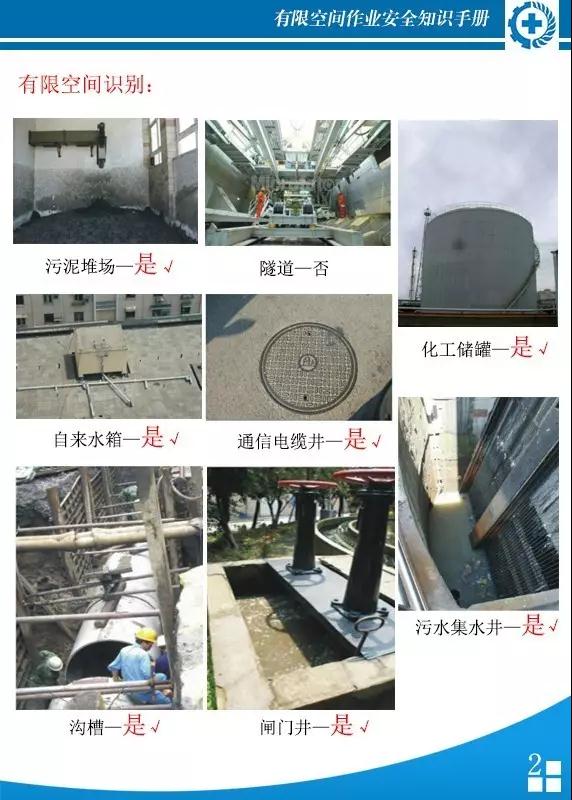 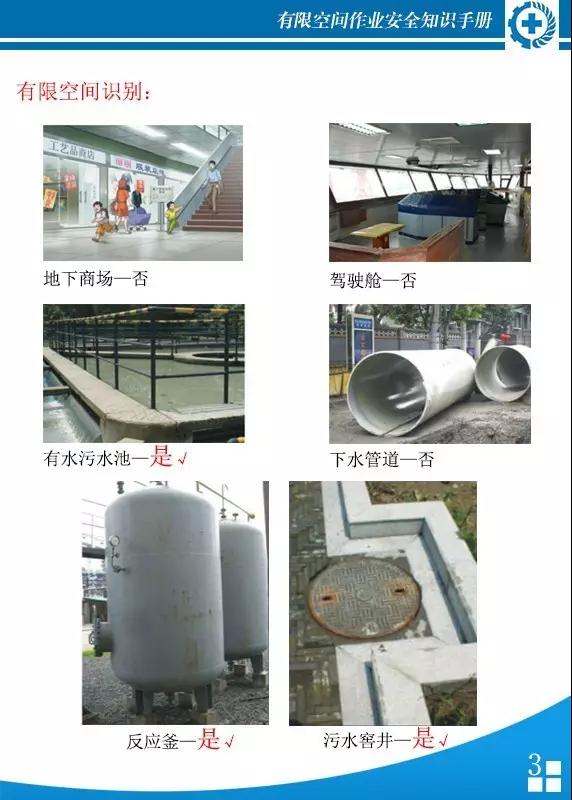 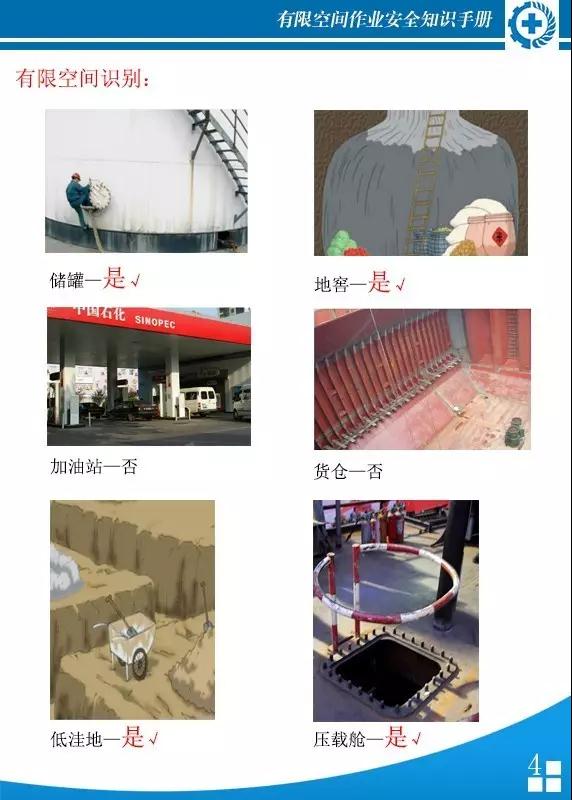 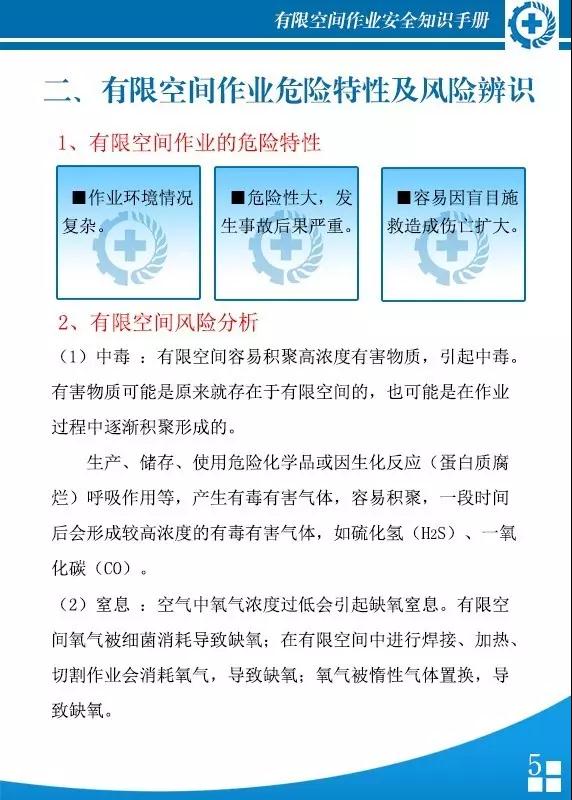 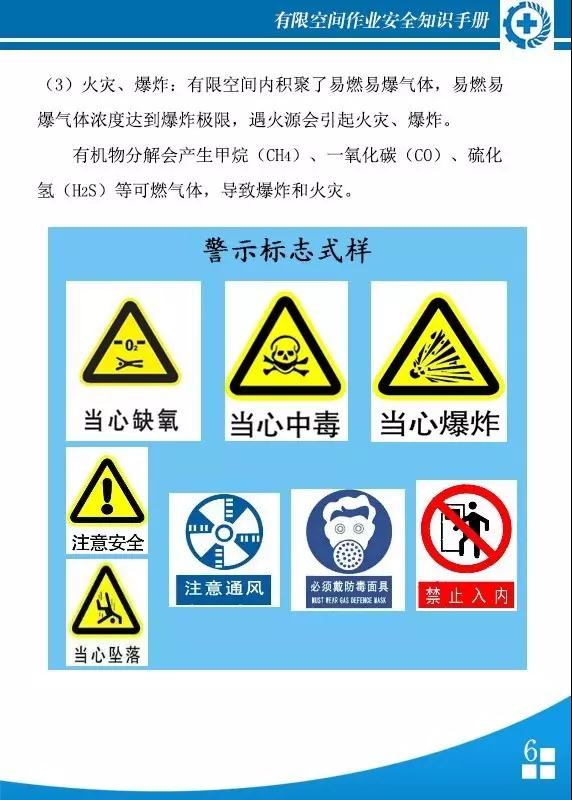 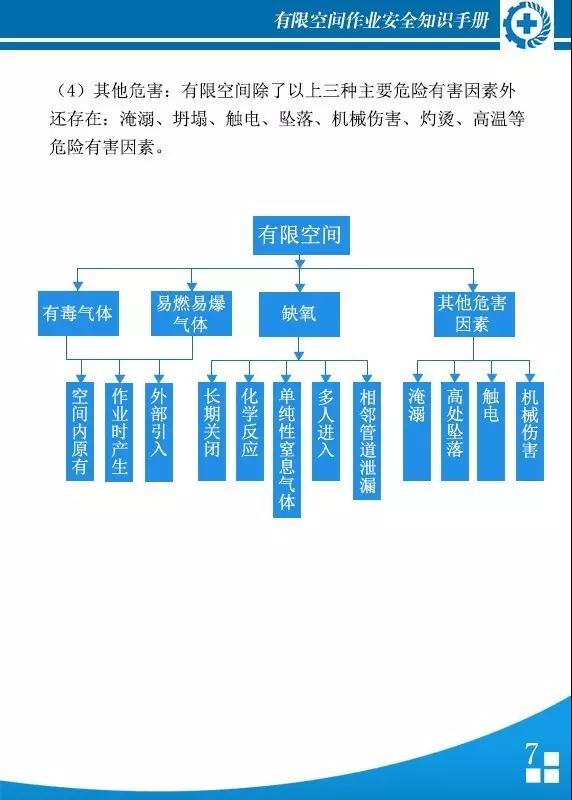 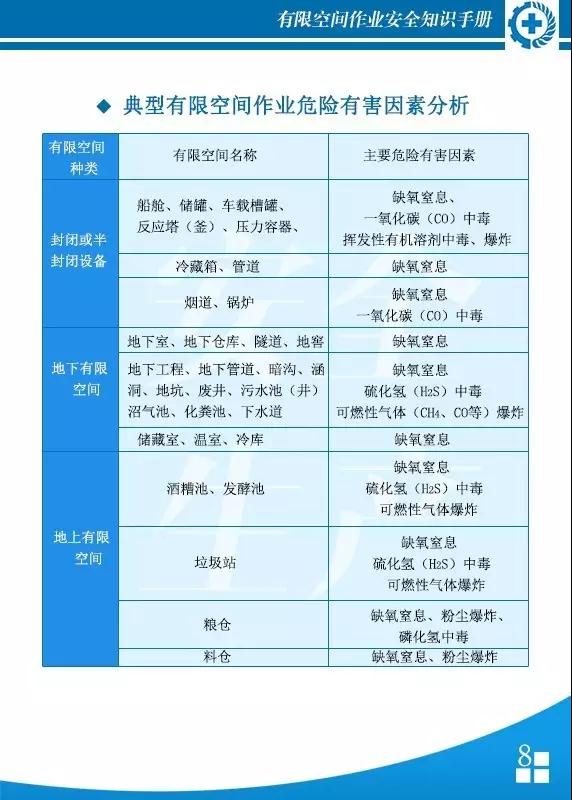 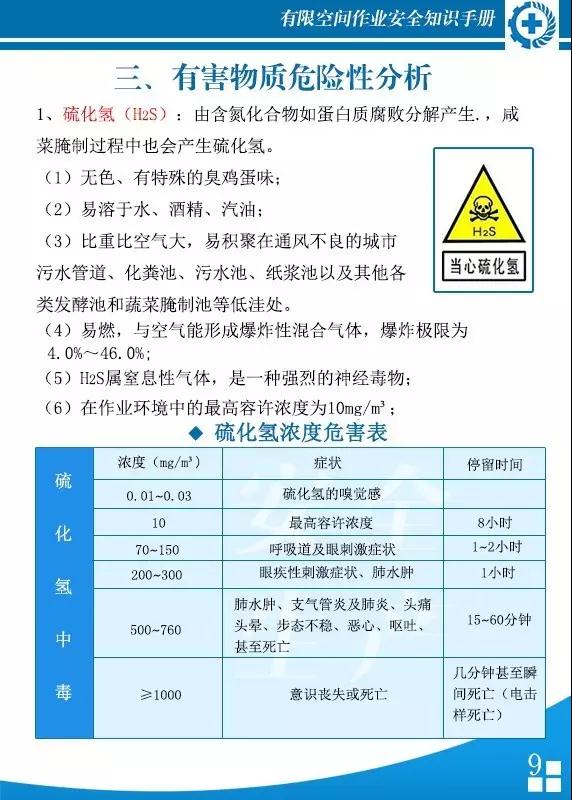 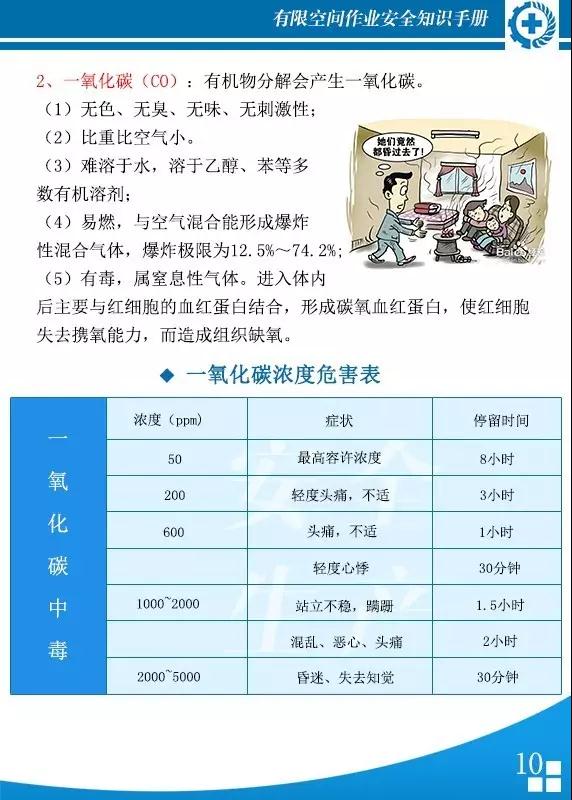 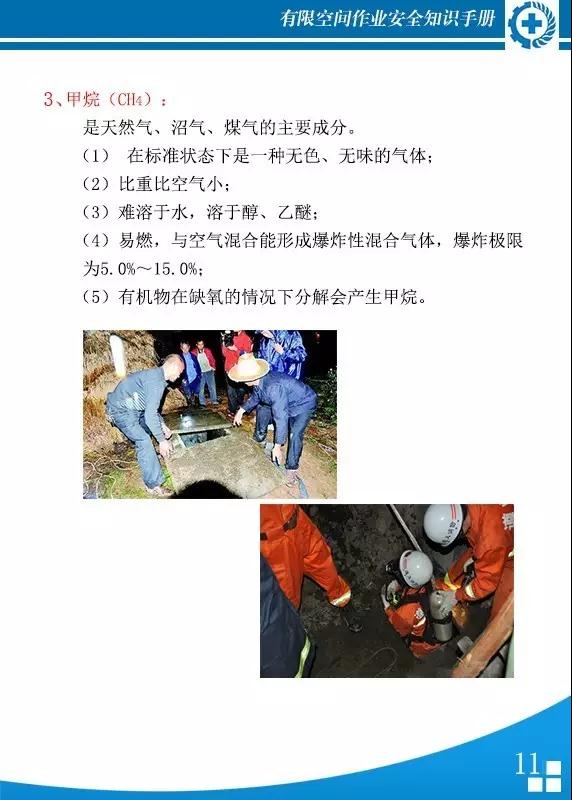 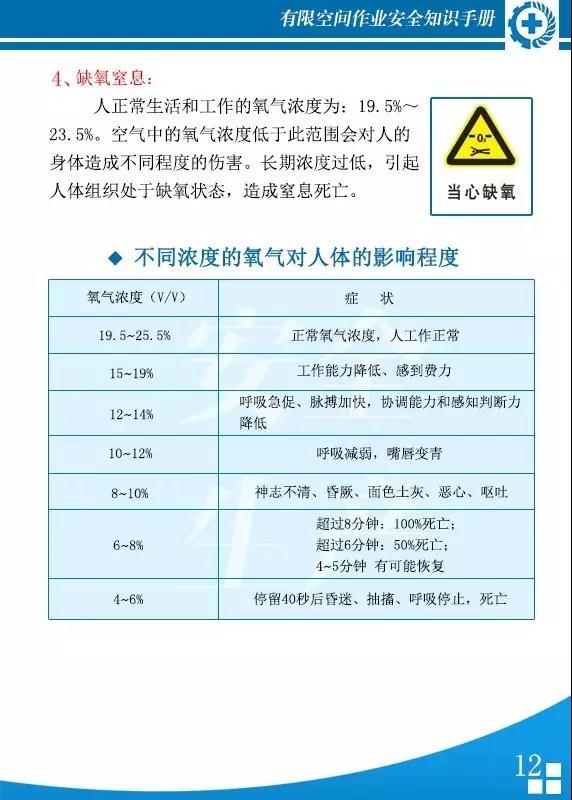 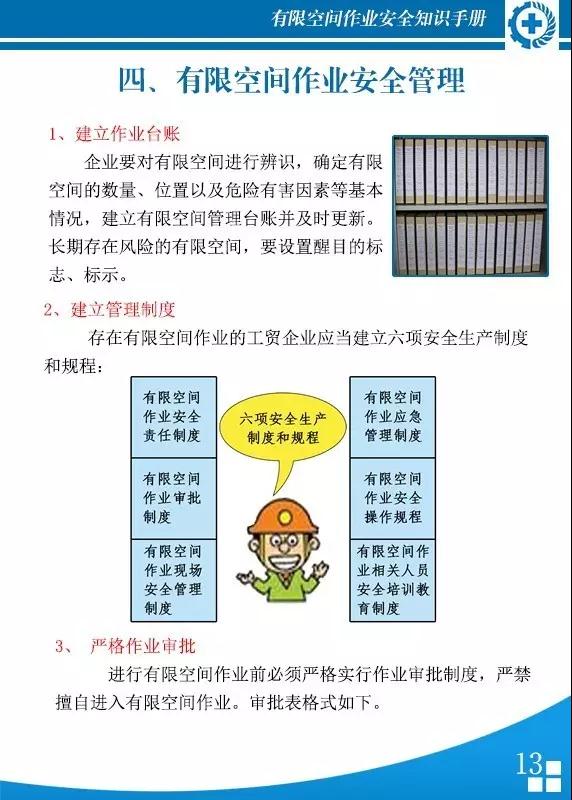 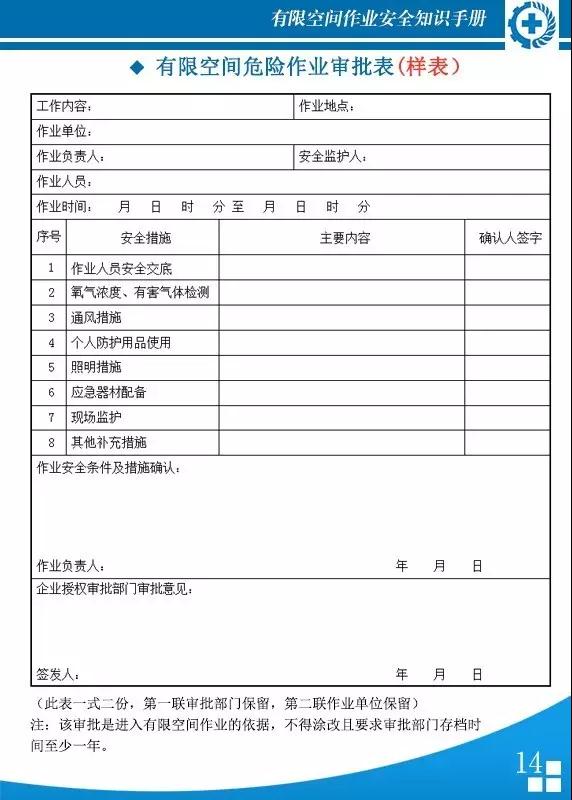 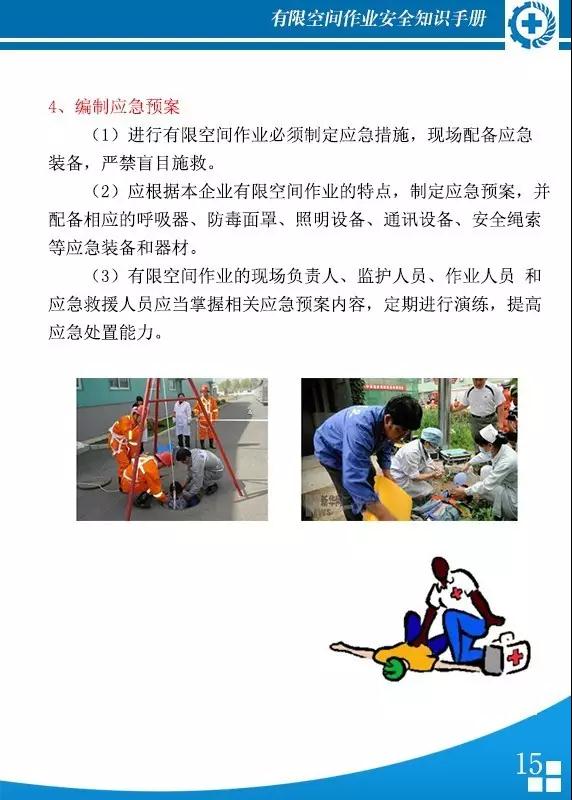 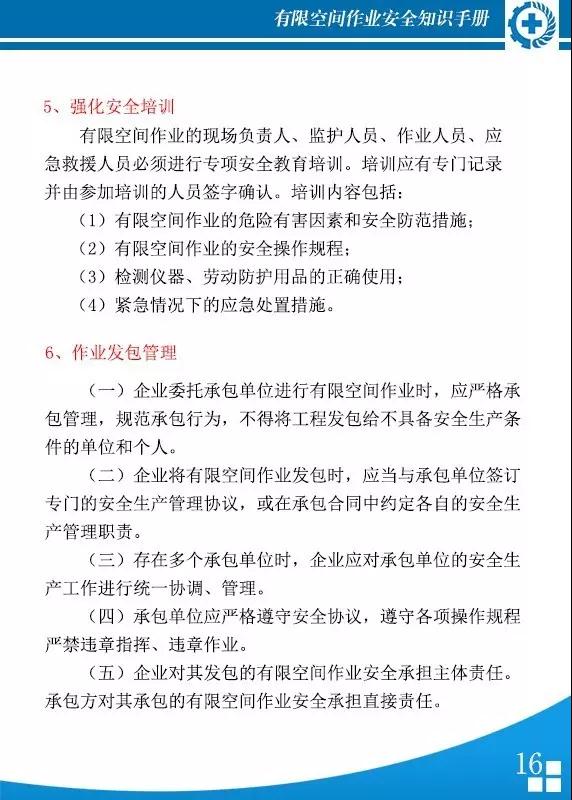 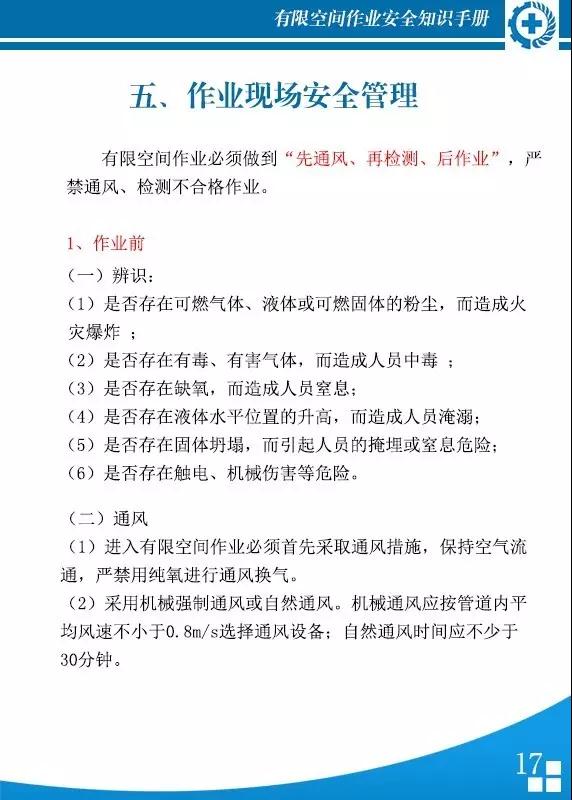 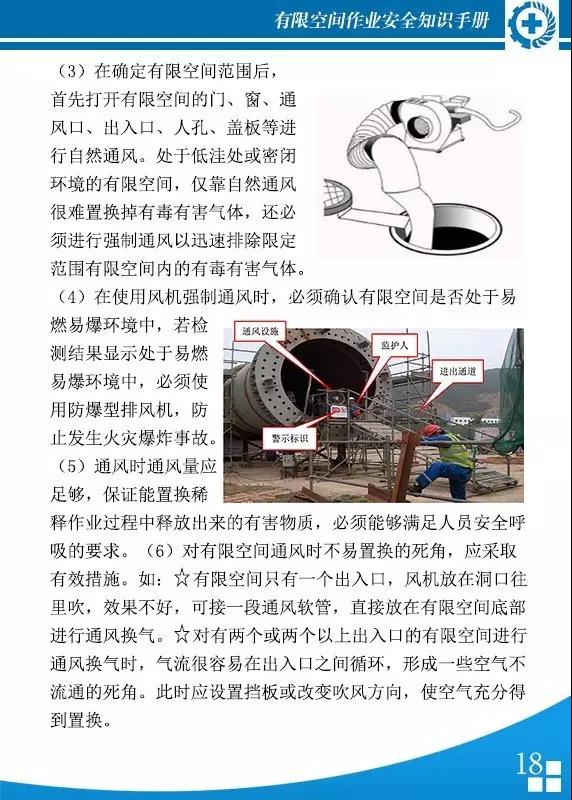 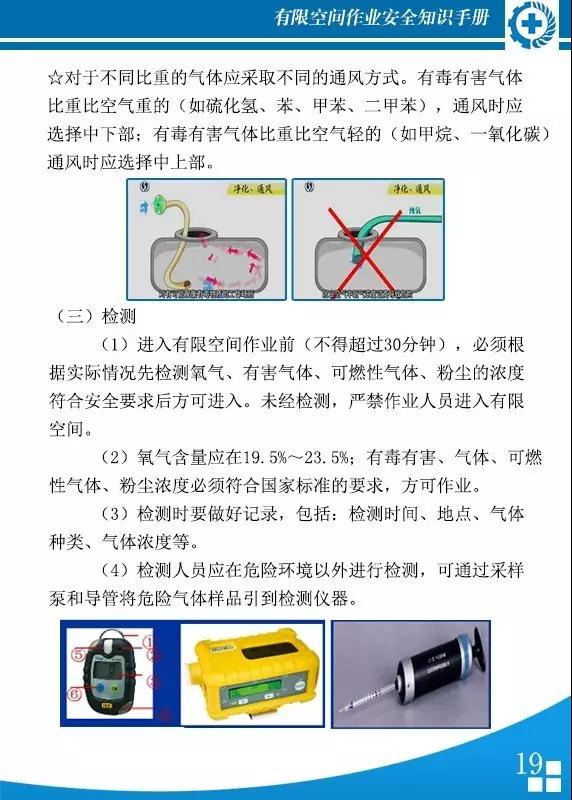 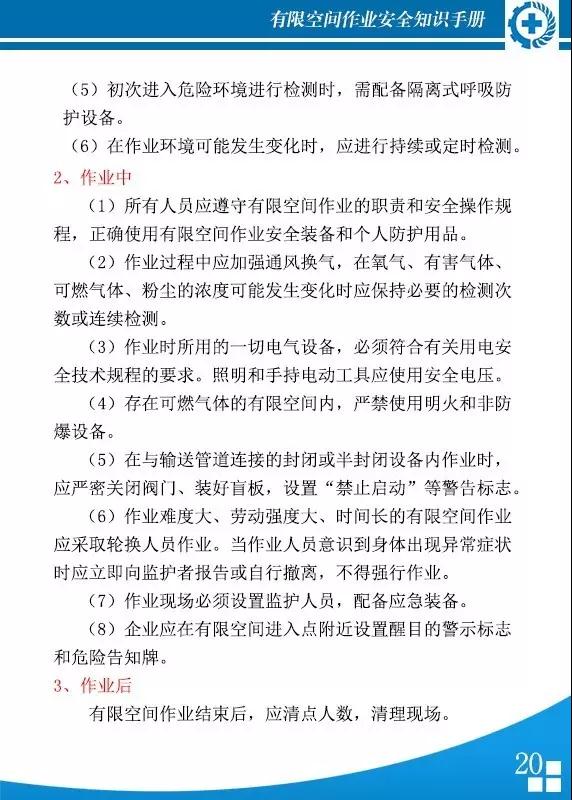 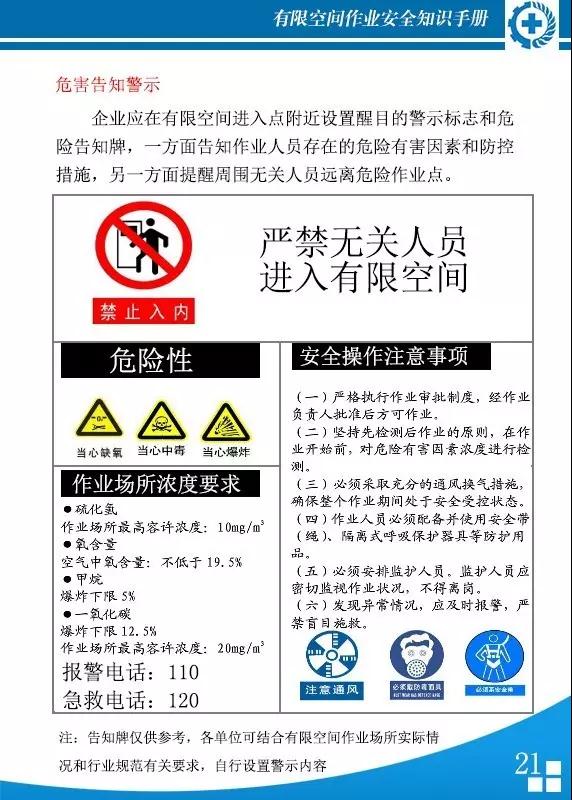 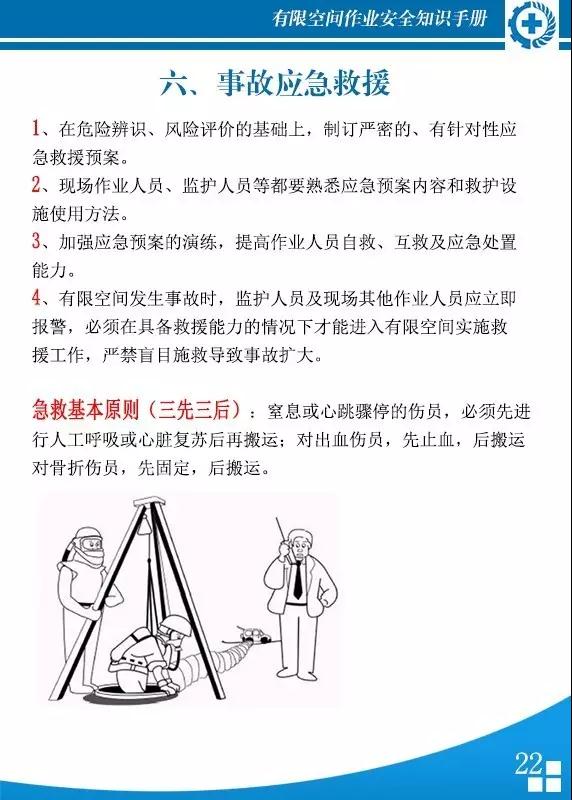 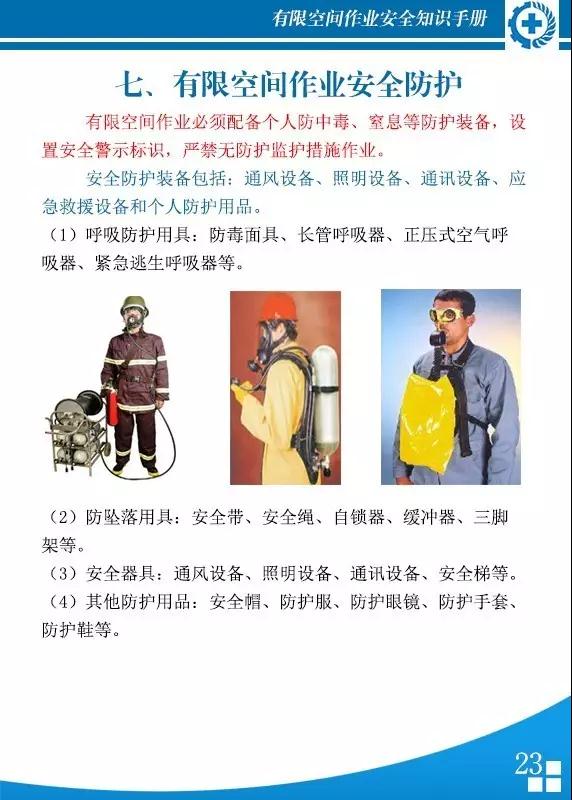 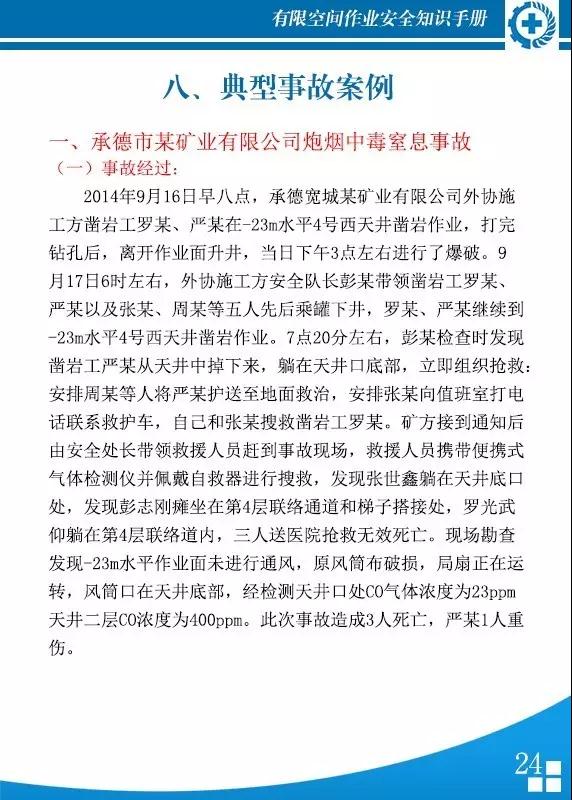 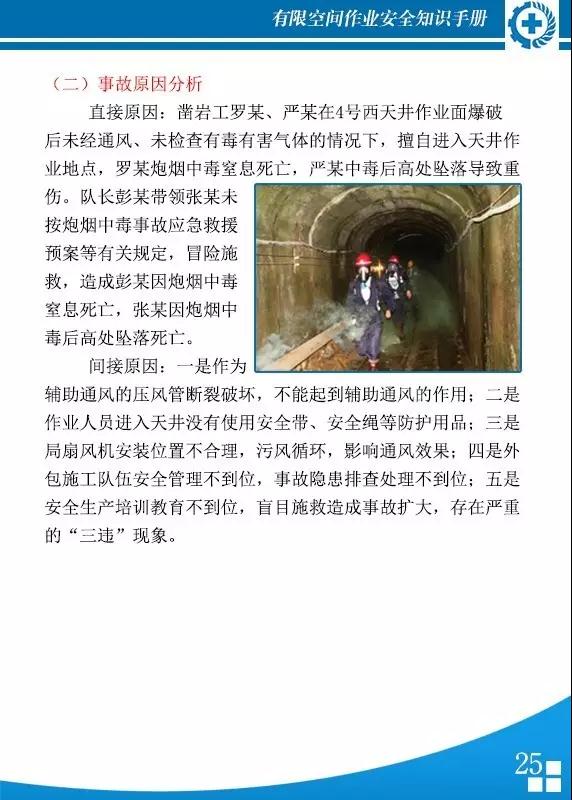 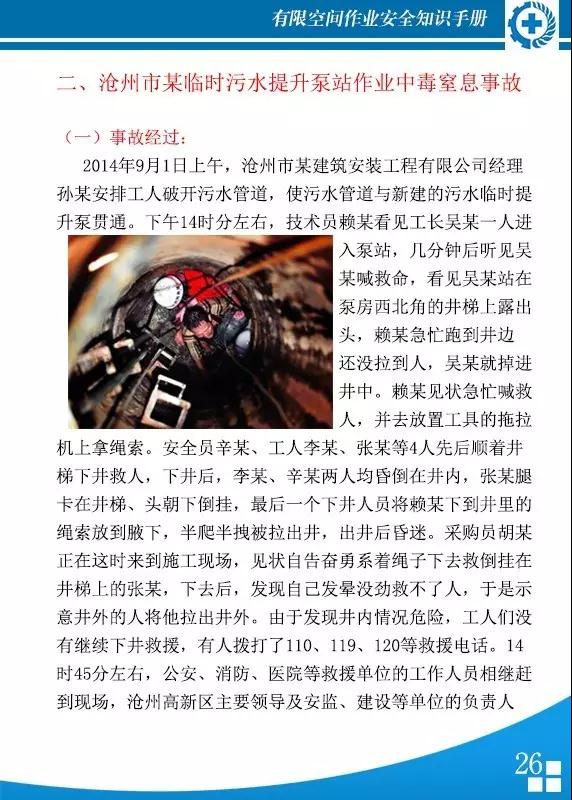 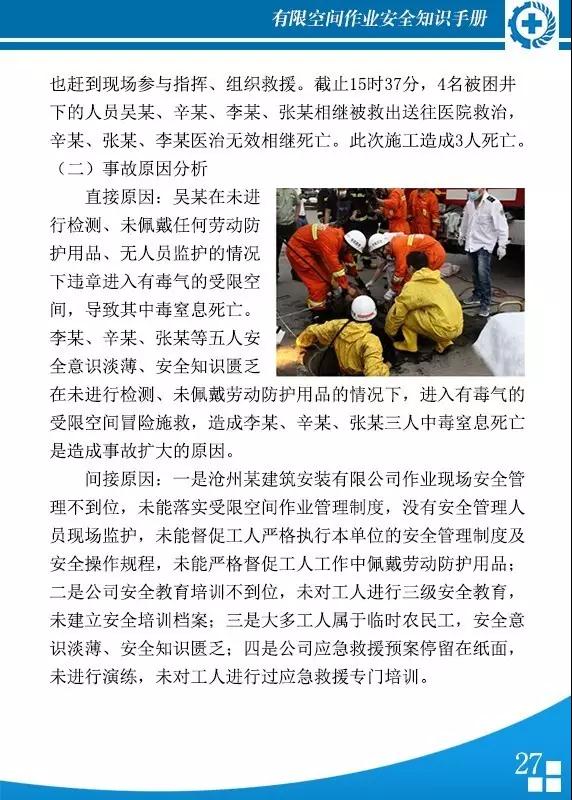 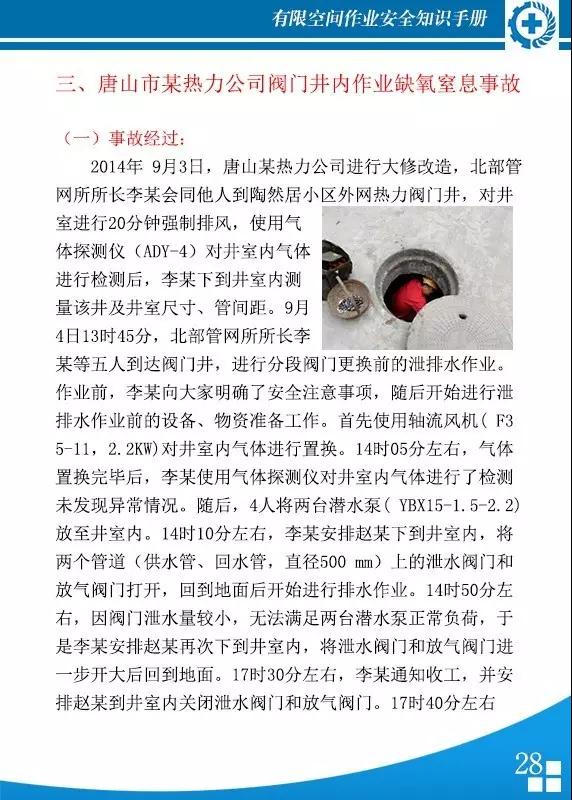 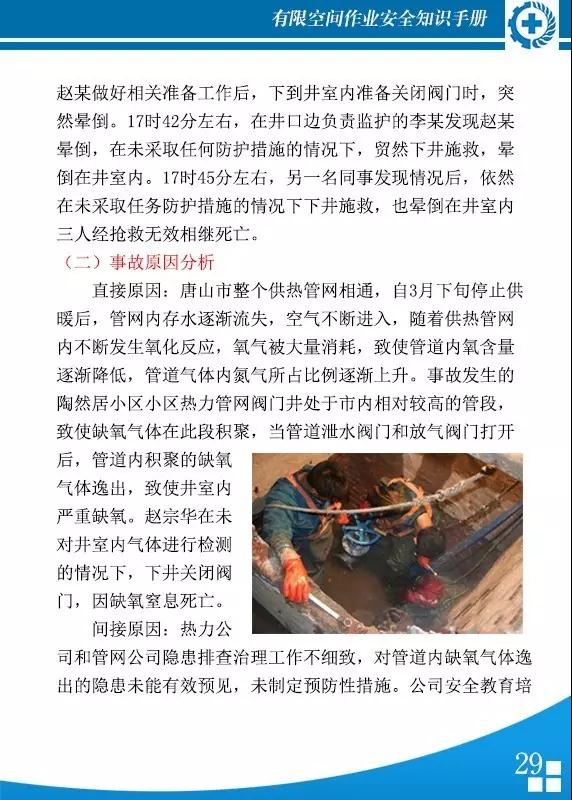 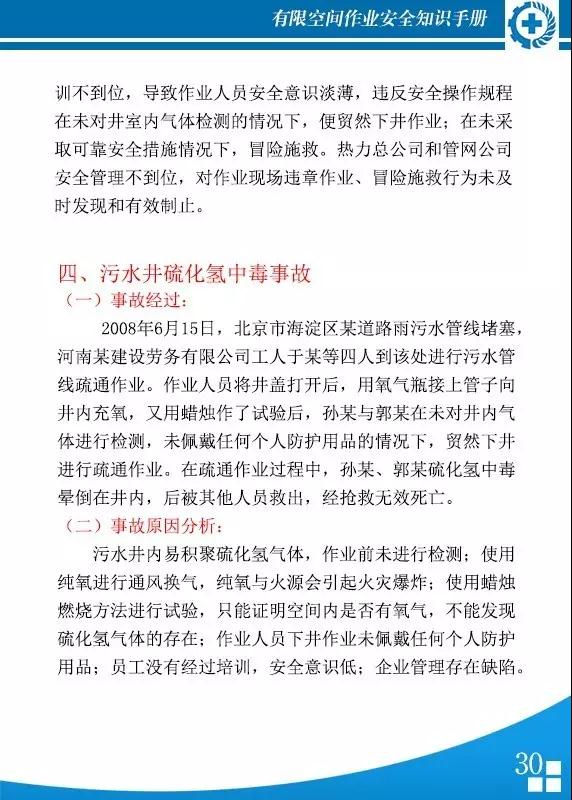 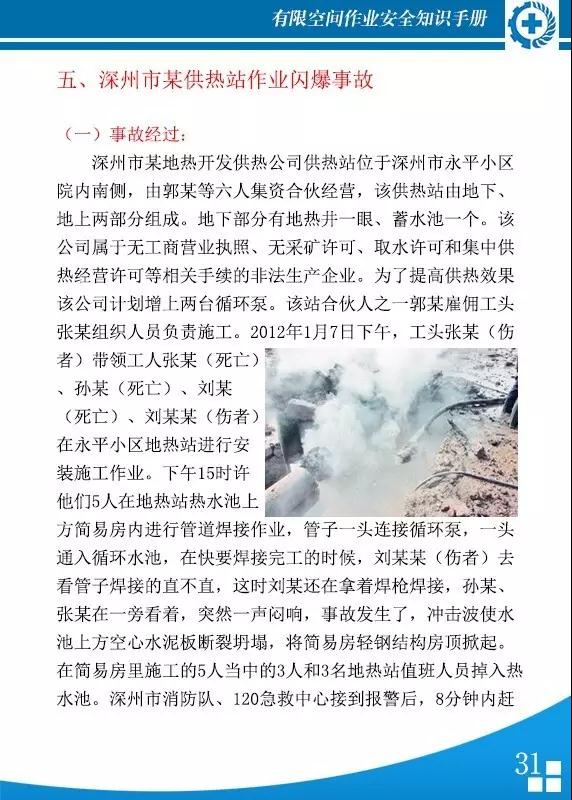 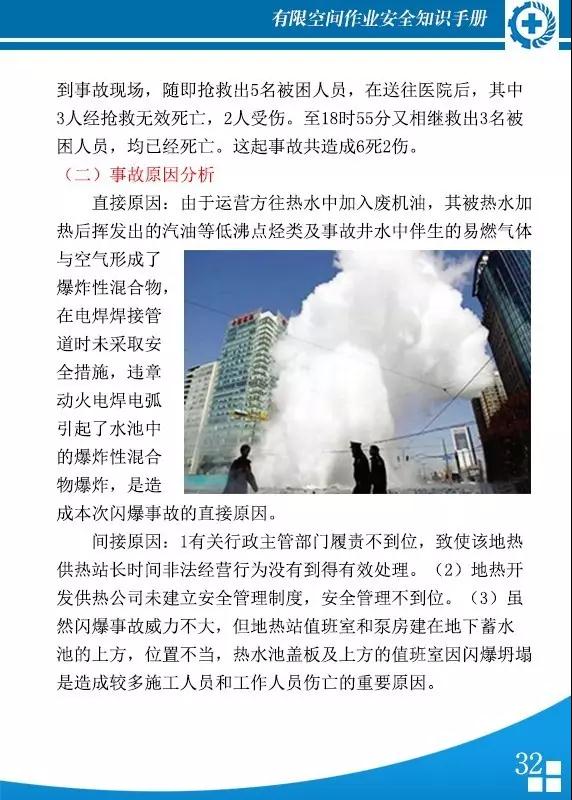 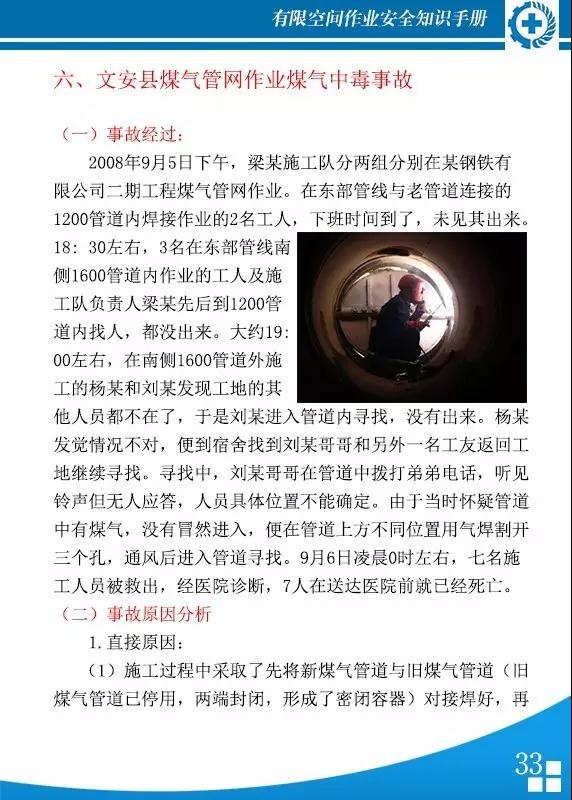 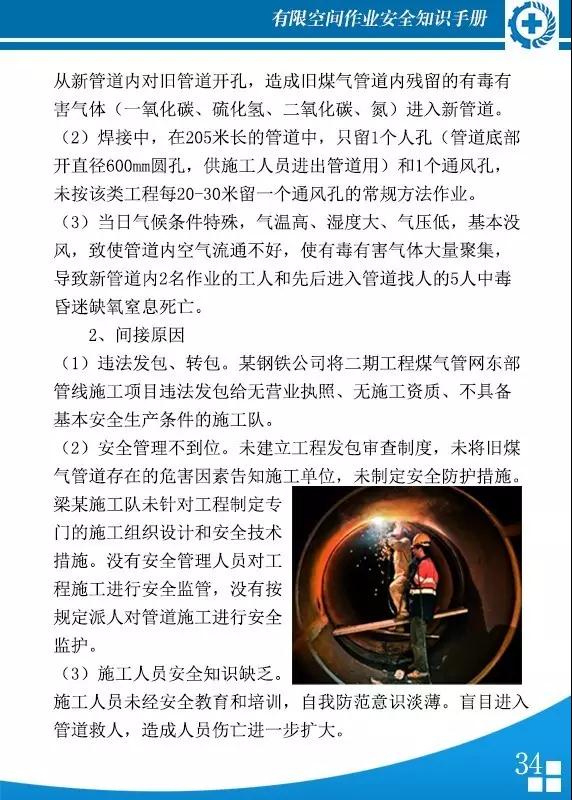 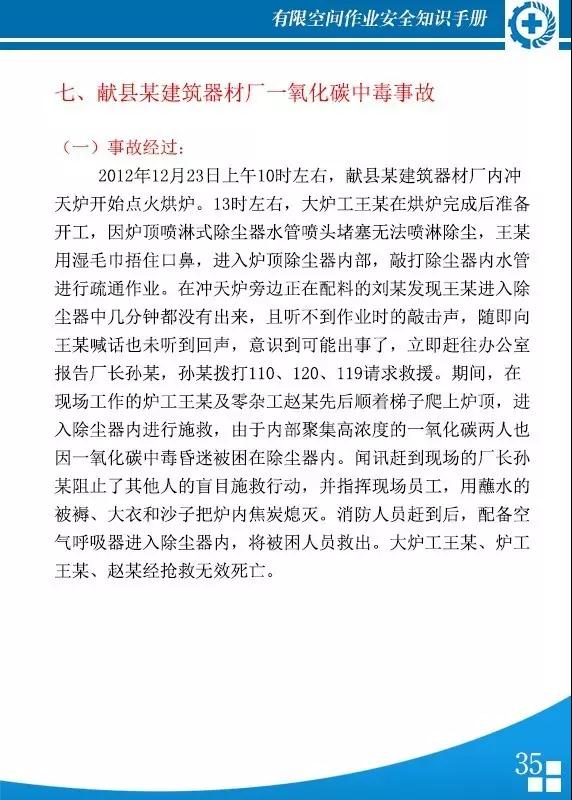 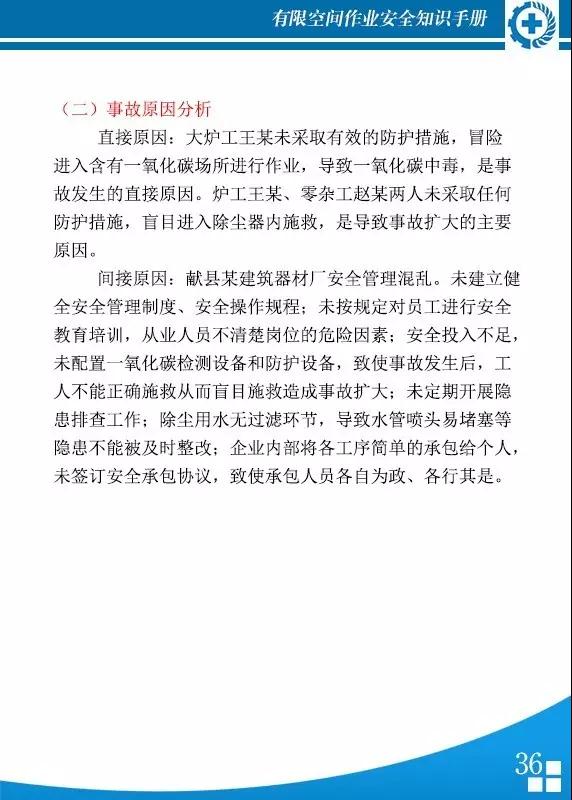 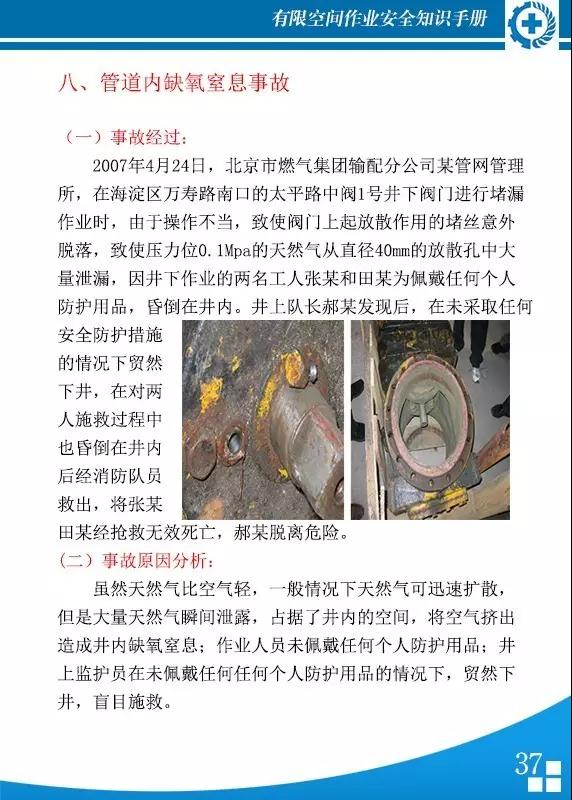 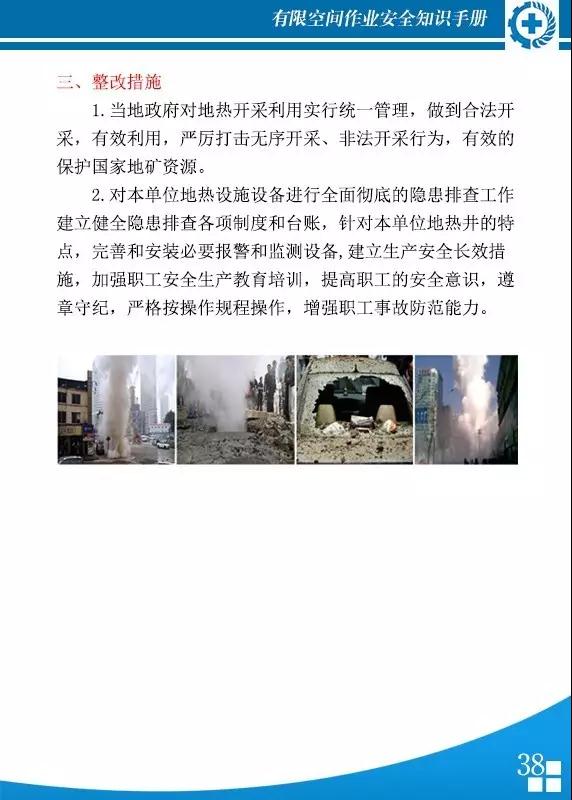 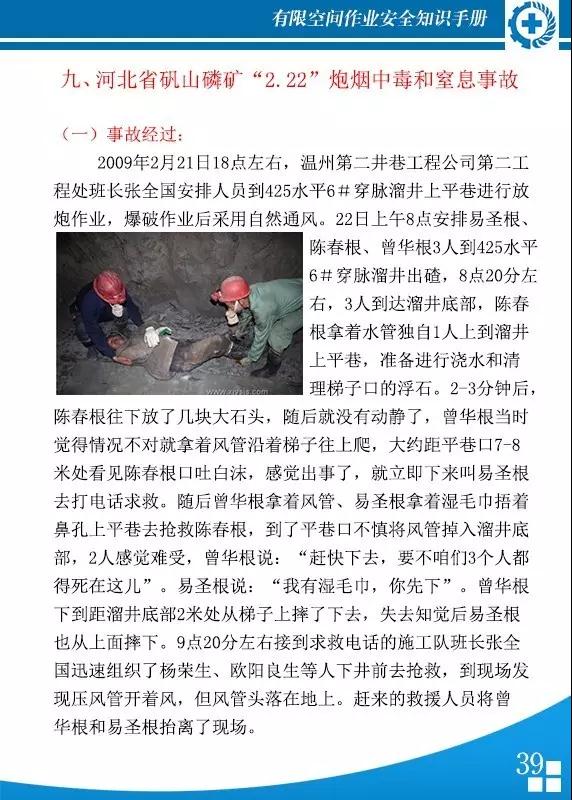 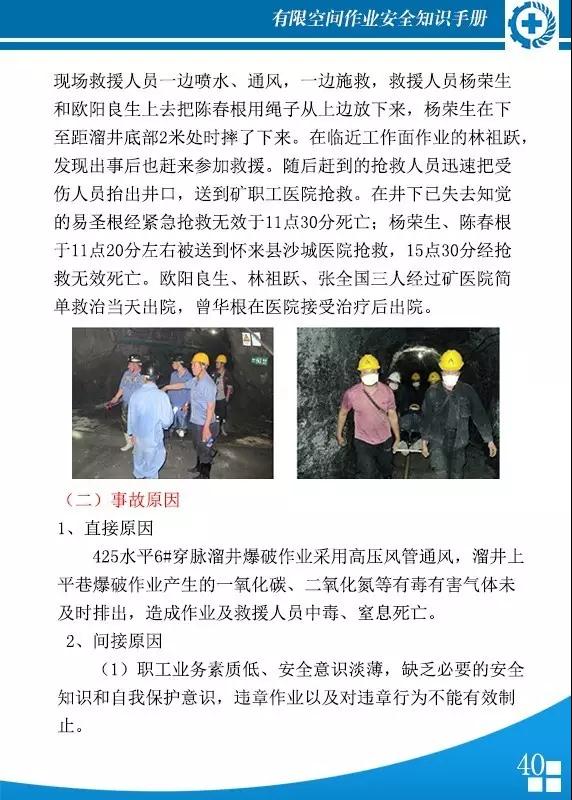 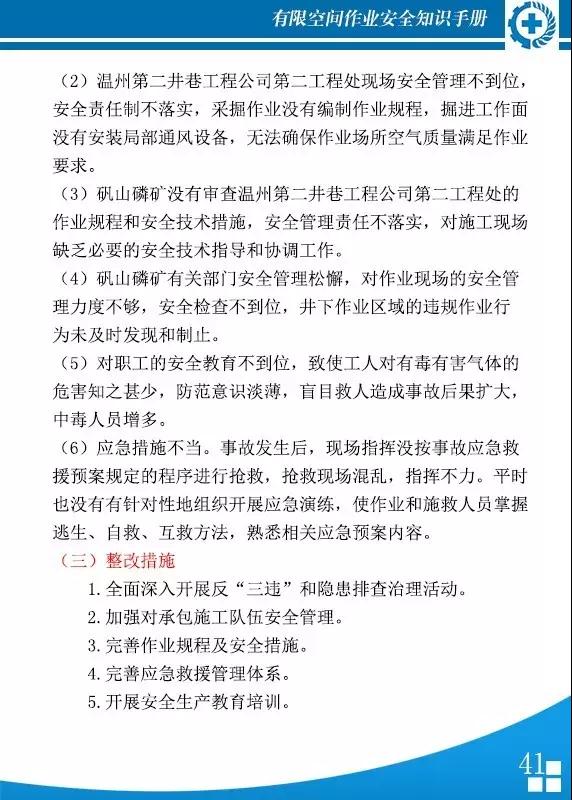 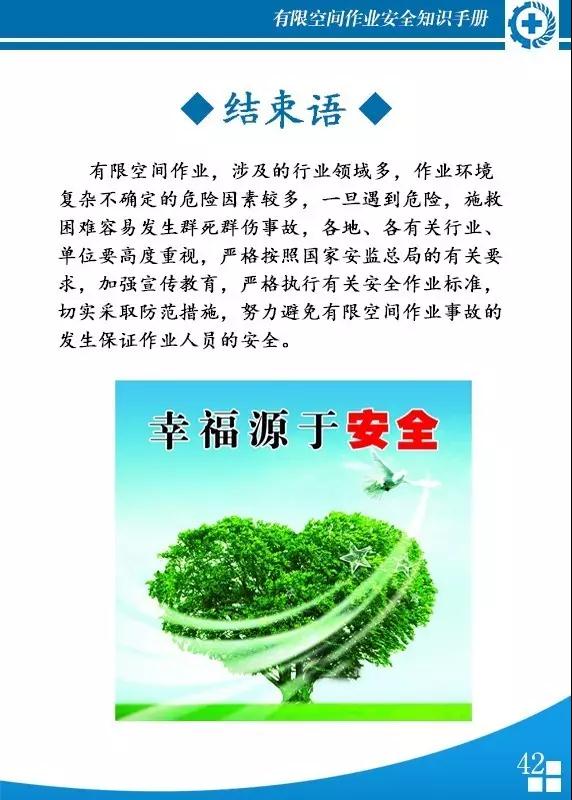 。
谢谢各位！